«Есть такая профессия – Родину защищать».
Богатыри русские. Богатыри – герои былин и сказаний, обладающие большой силой. Они стояли на страже Руси.
Сухопутные войска.
Иван Грозный
Стрельцы. Оружие стрельцов: пищали, бердаши.
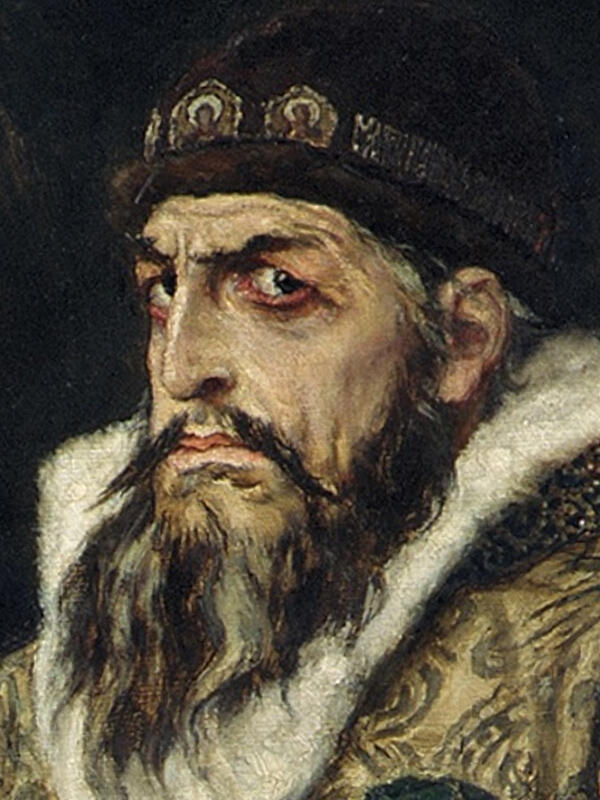 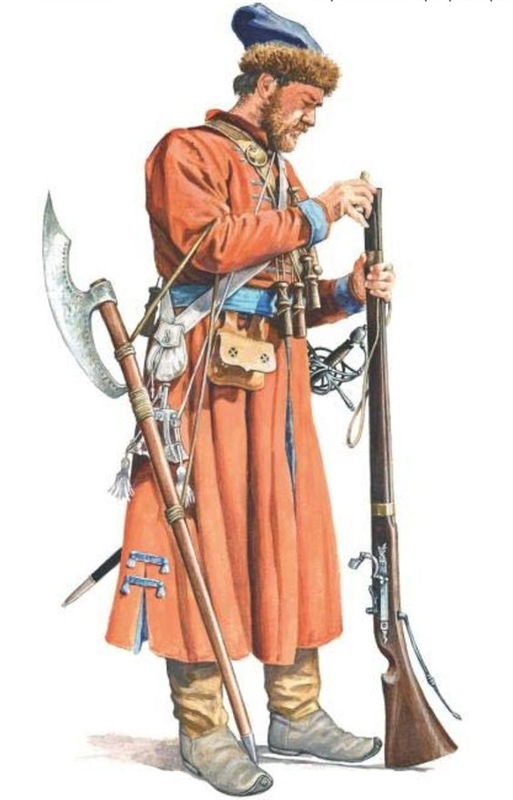 Военно-морской флот.
«Морским судам быть!»      Царь Петр I
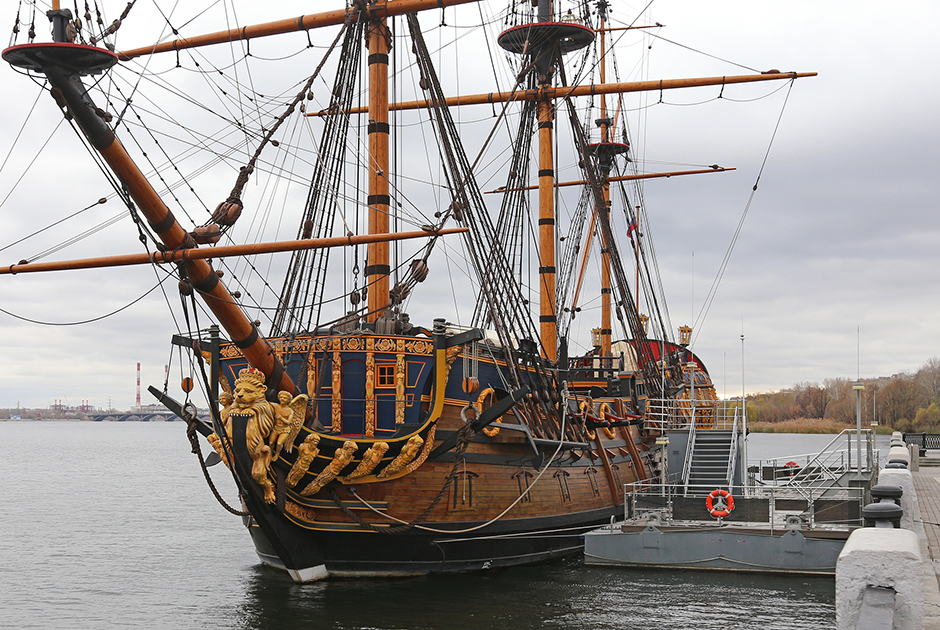 Воздушно-космические силы.
Военная авиация России стала развиваться в начале XX века во время I мировой войны.
Самолет «Русский витязь»
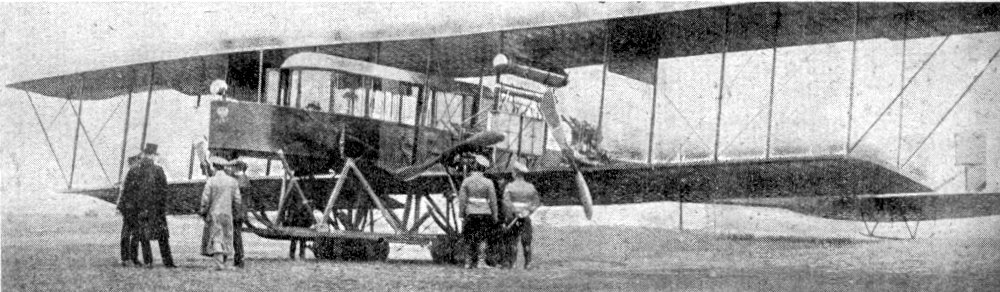 Вооруженные силы современной России
Сухопутные войска:
мотострелки
танкисты
артиллеристы и ракетчики
разведчики
противовоздушная оборона
инженерные войска
связисты
радиационная,биологическая
и химзащита
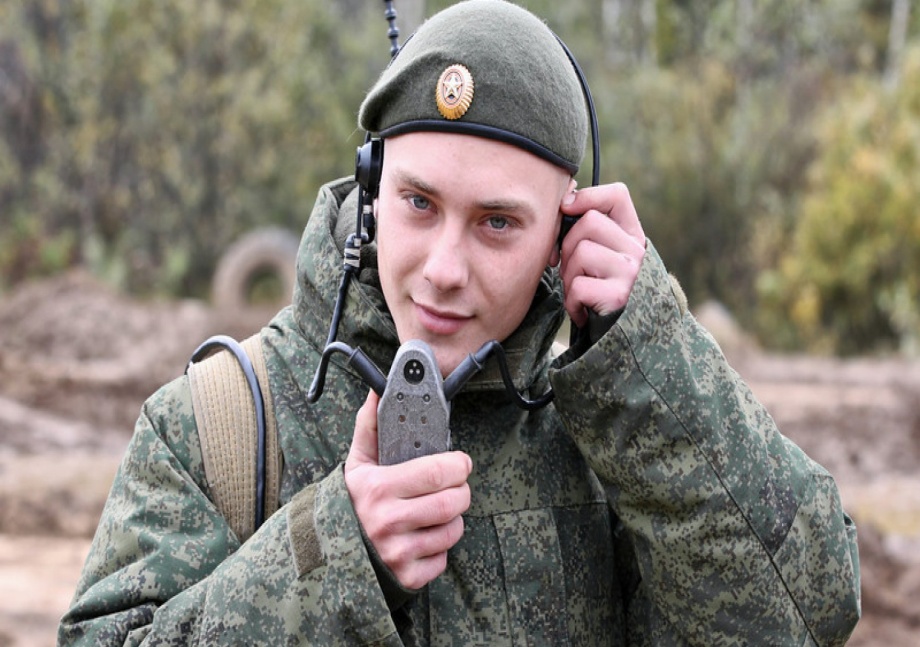 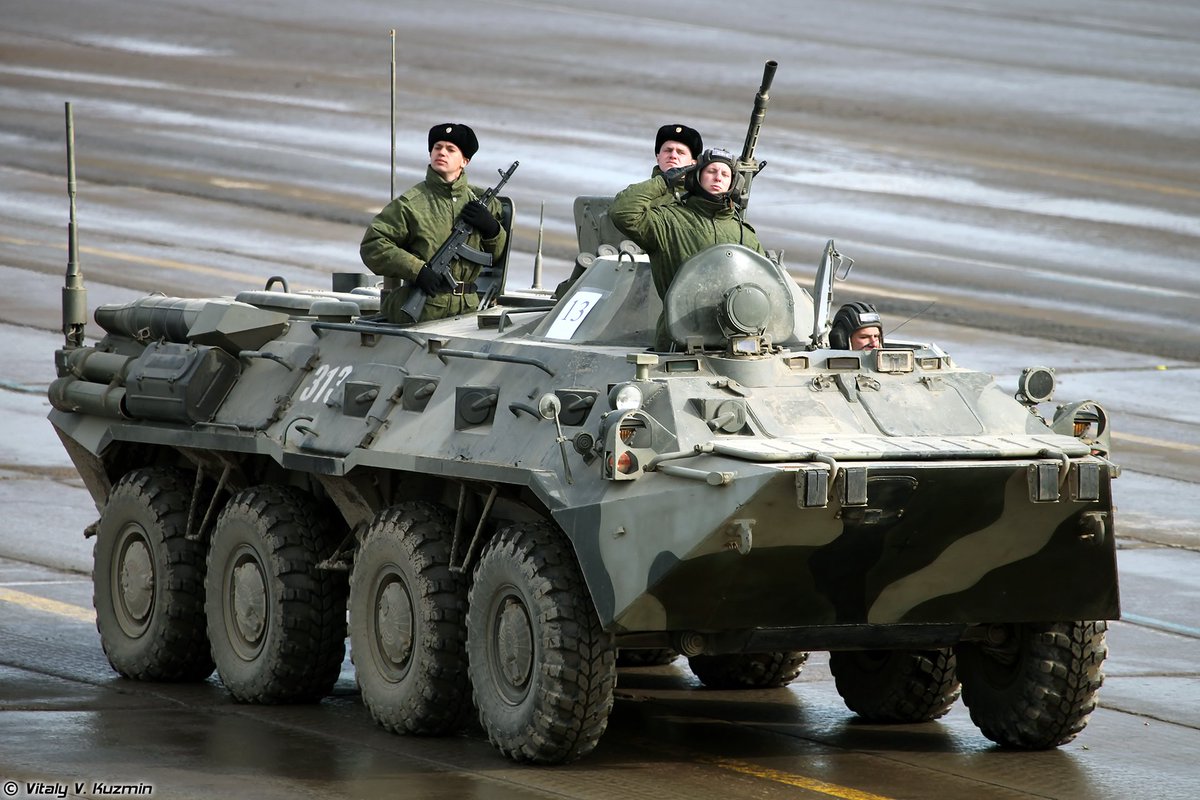 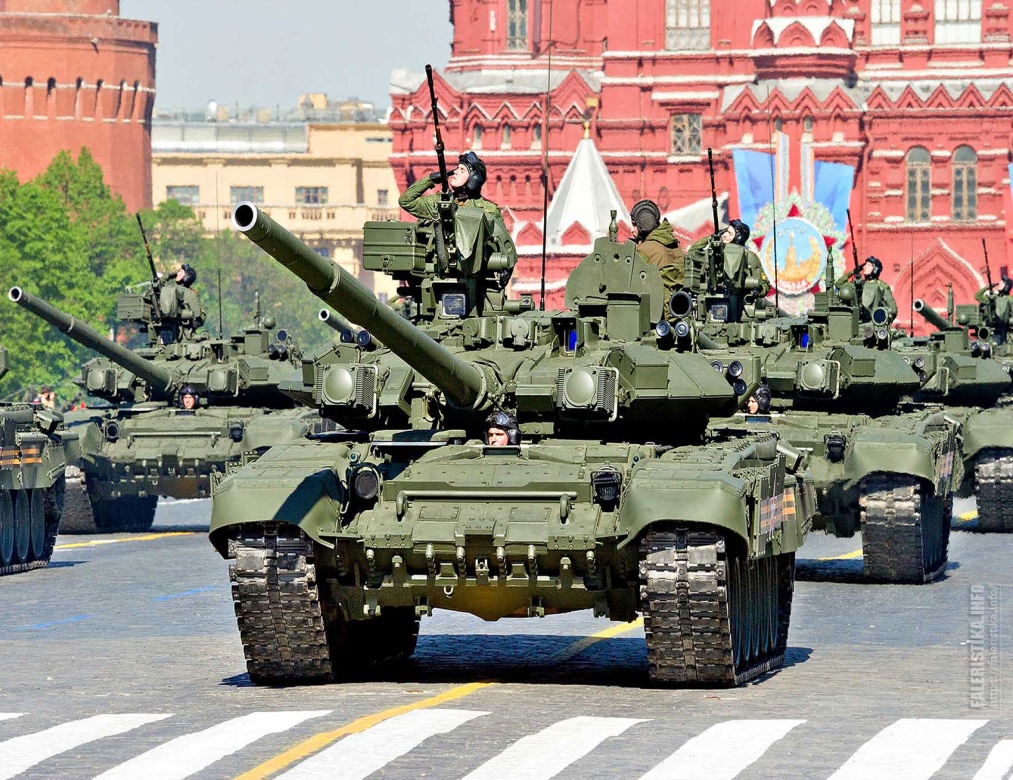 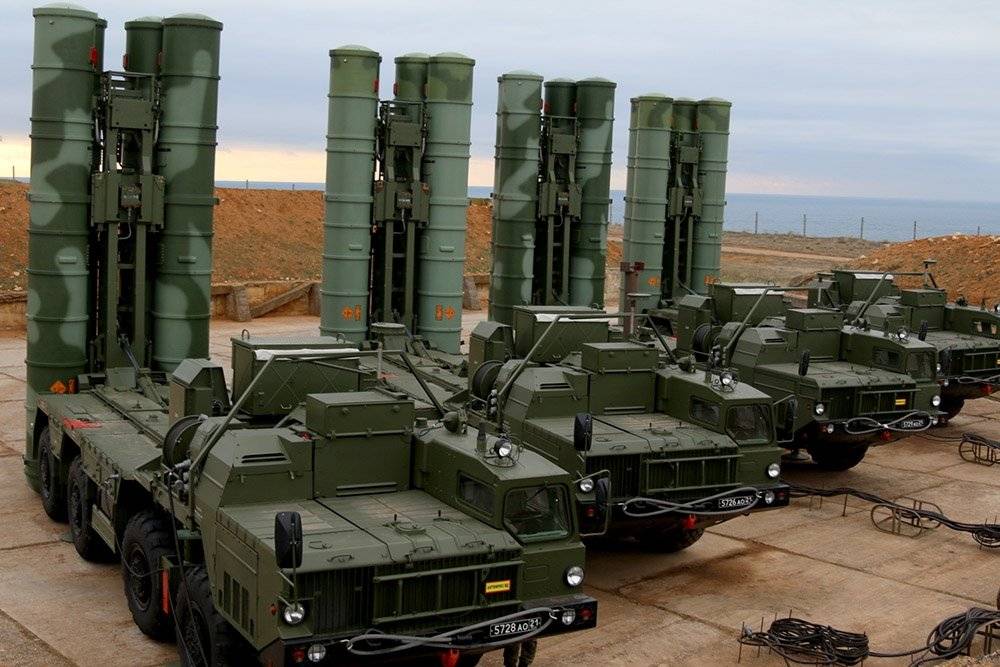 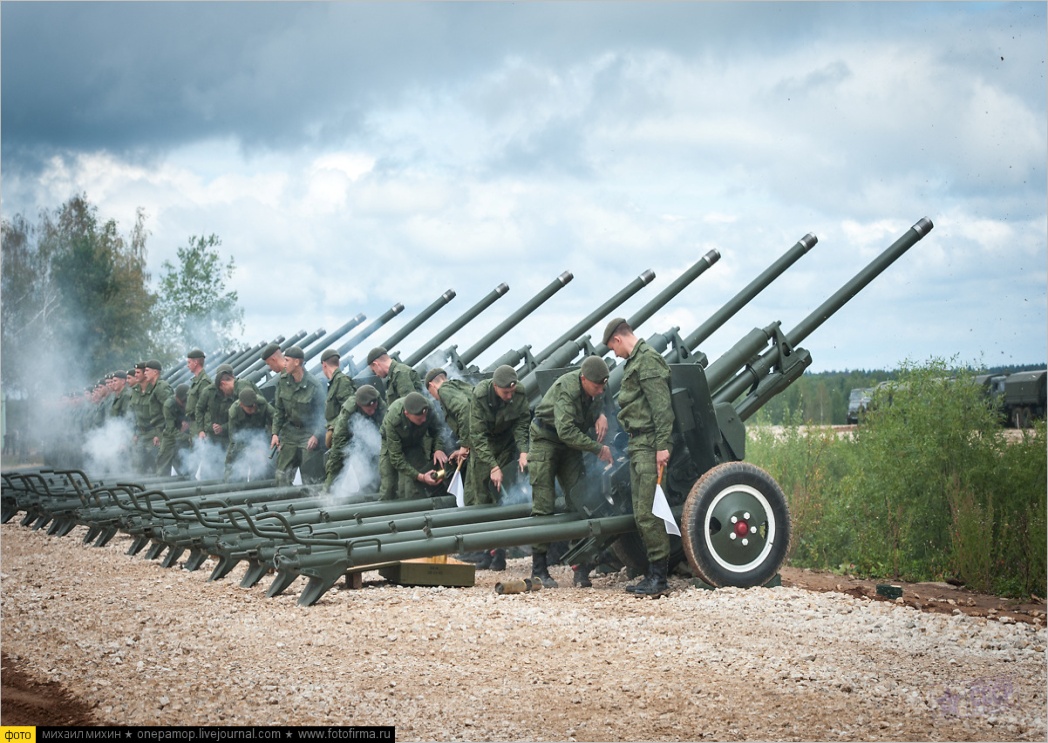 Военно-морской флот:
береговая охрана
морская авиация
подводные войска
надводные силы
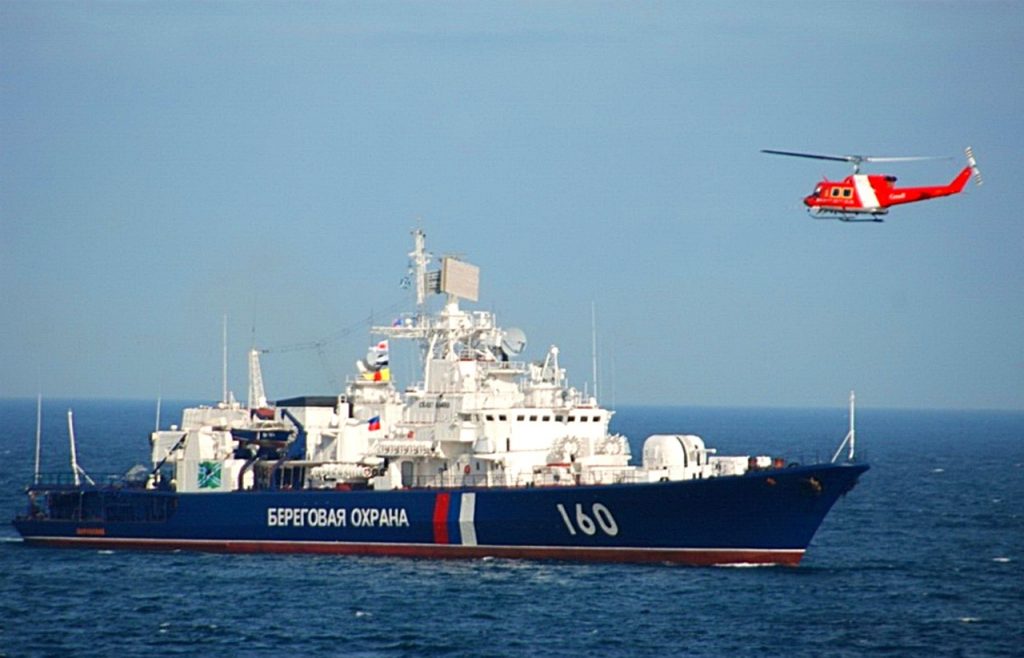 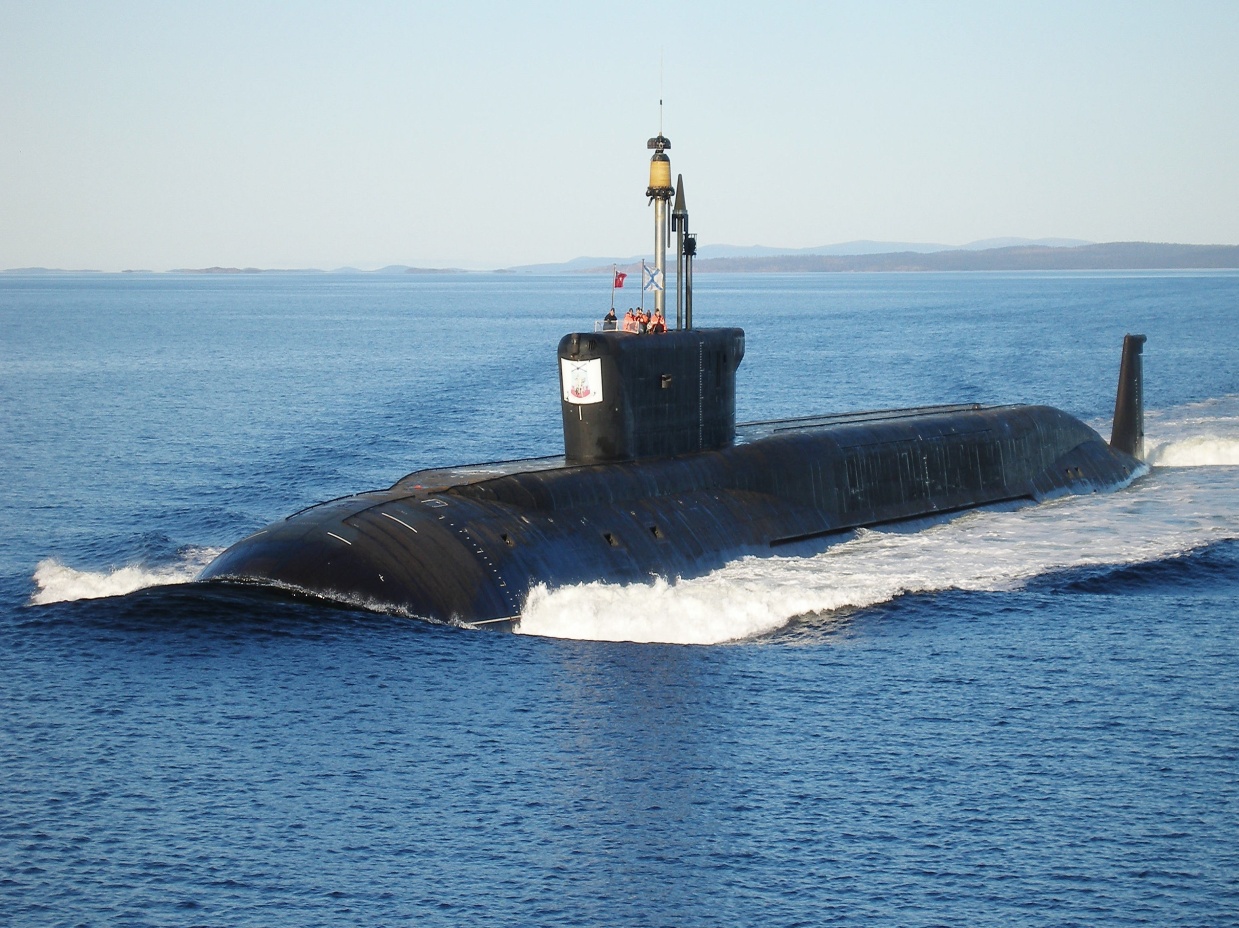 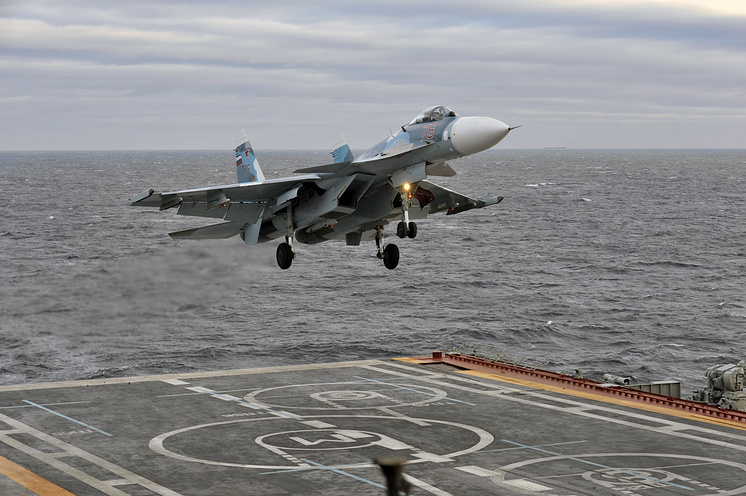 Воздушно-космические силы:
космические войска
военно-воздушные силы
противовоздушная оборона (ПВО)
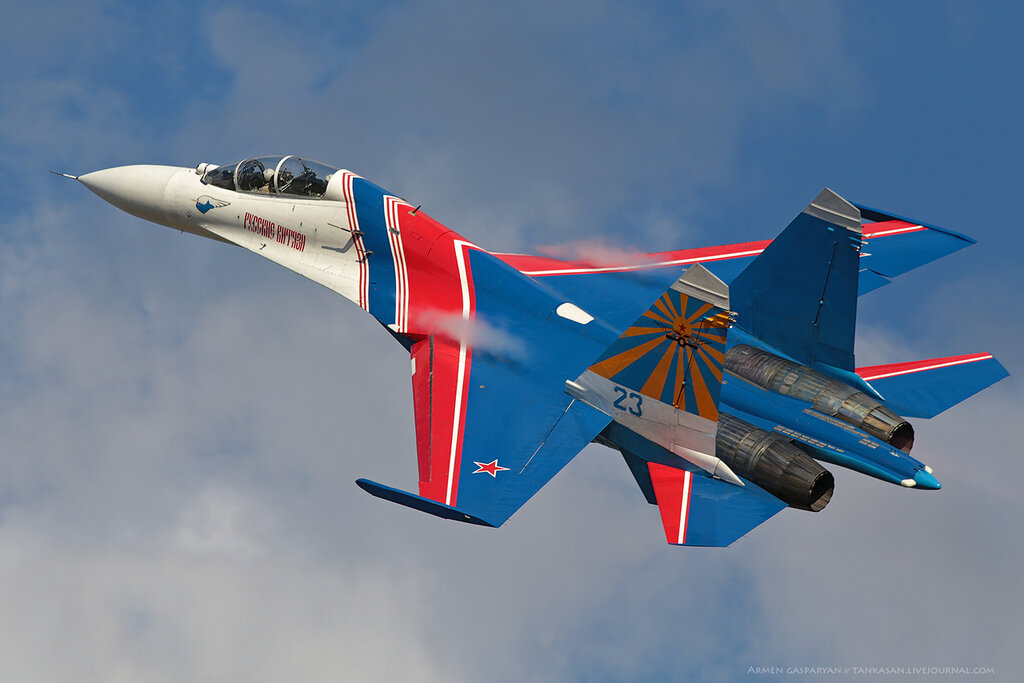 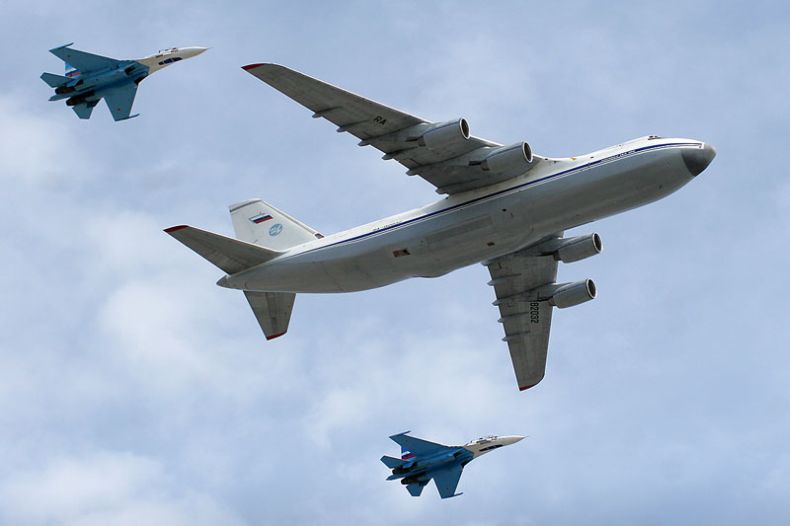 воздушно-десантные войска
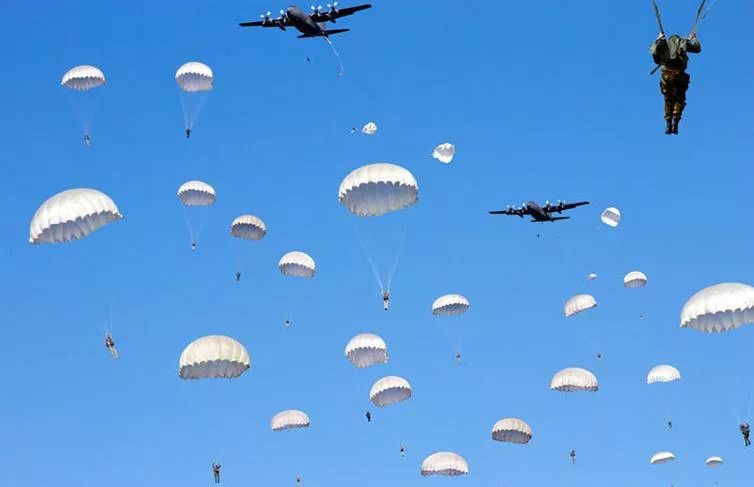 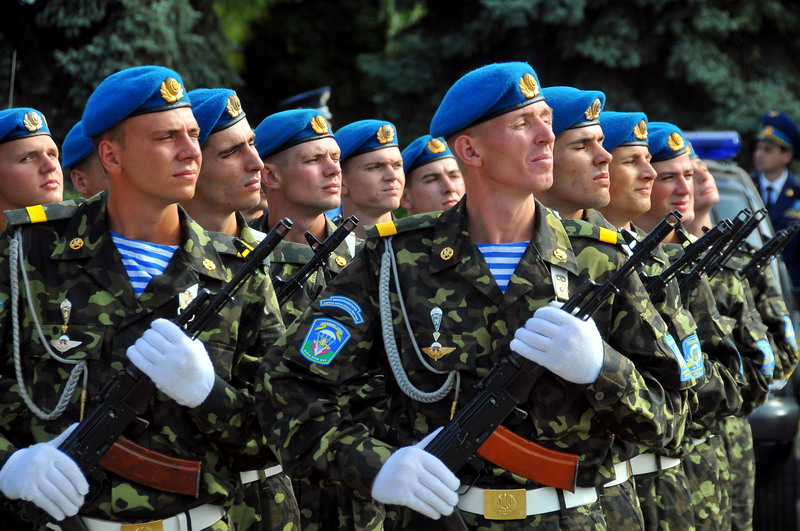 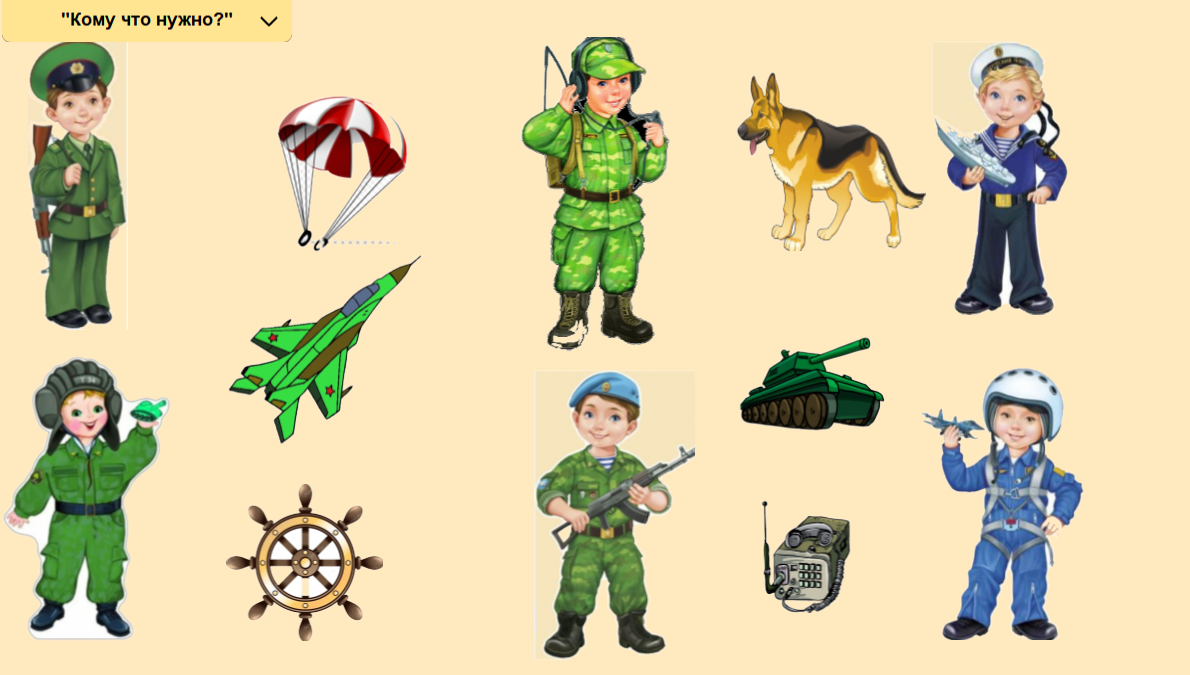 Нашей армии российскойДень рожденья в феврале!Слава ей непобедимой!Слава миру на земле!